WELCOME
CMA/Tallgrass Cookout
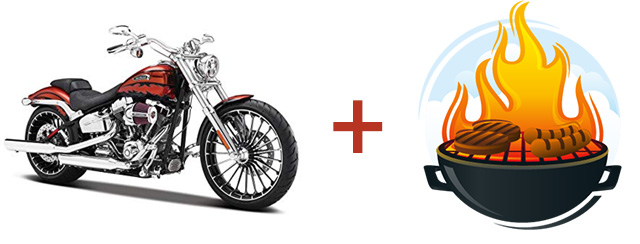 TODAY! Right after our CG by the playground. Grab a burger, touch a bike!
BECOME A BETTER LEADER
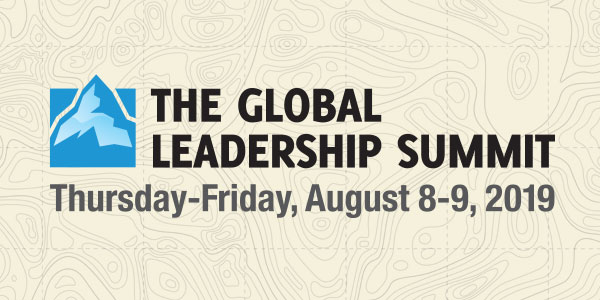 Register for $89 (scholarships available)by talking to Ben Deaver BY TONIGHT!More info at tallgrass.church.
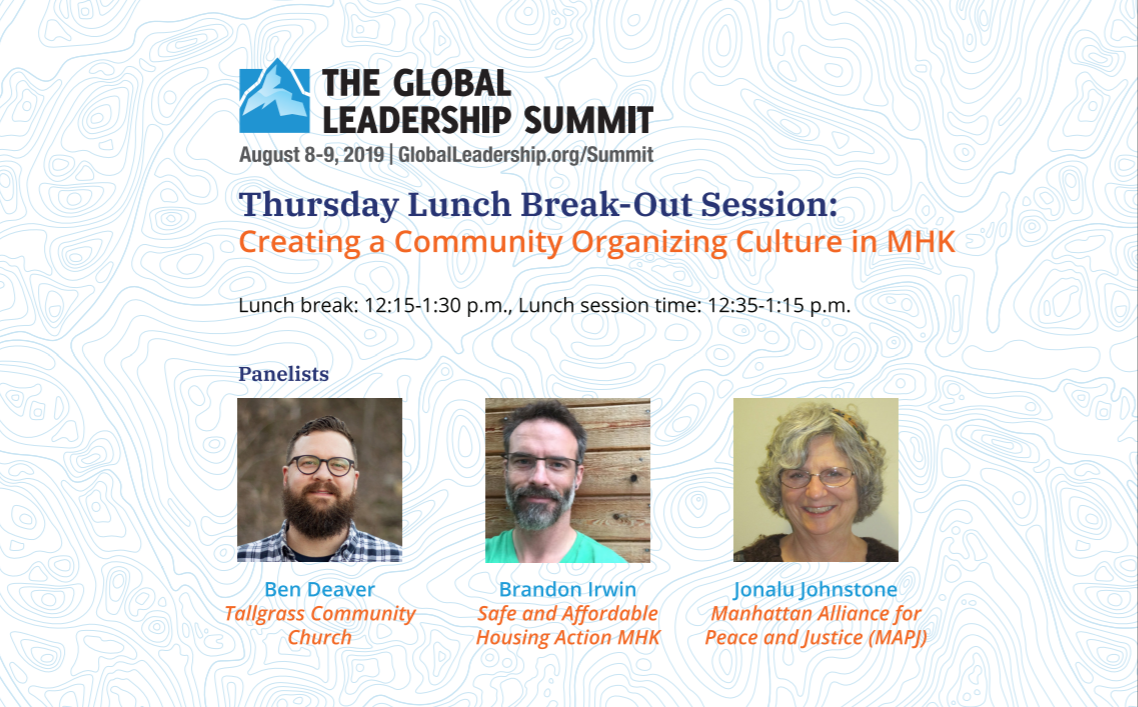 MINGLE QUESTION
What’s a hobby you may need to spend more or less time doing? Which is it? More or less?
GOSPEL RELATING
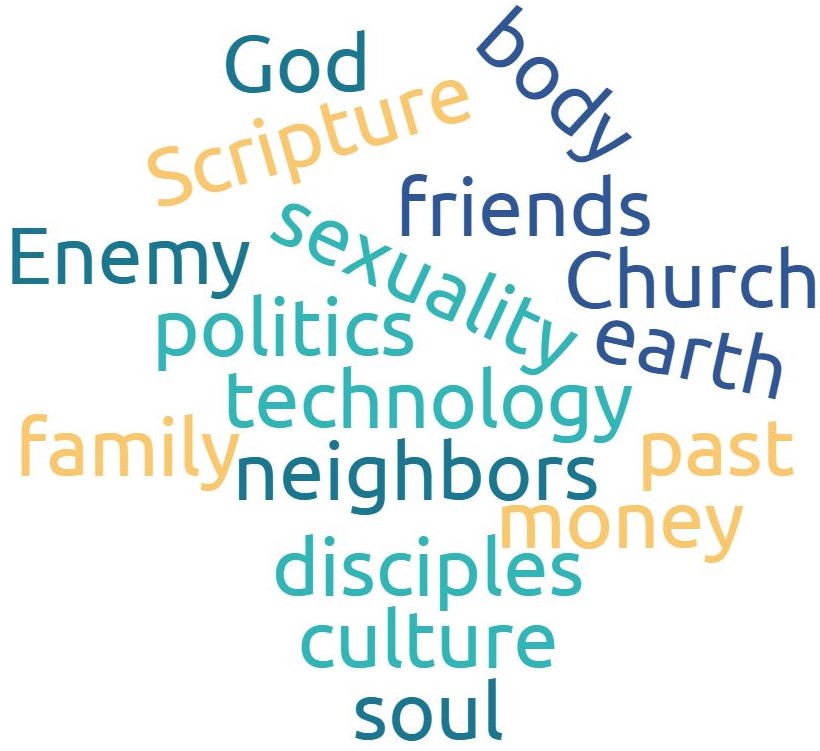 Overlays like this
GOSPEL RELATING
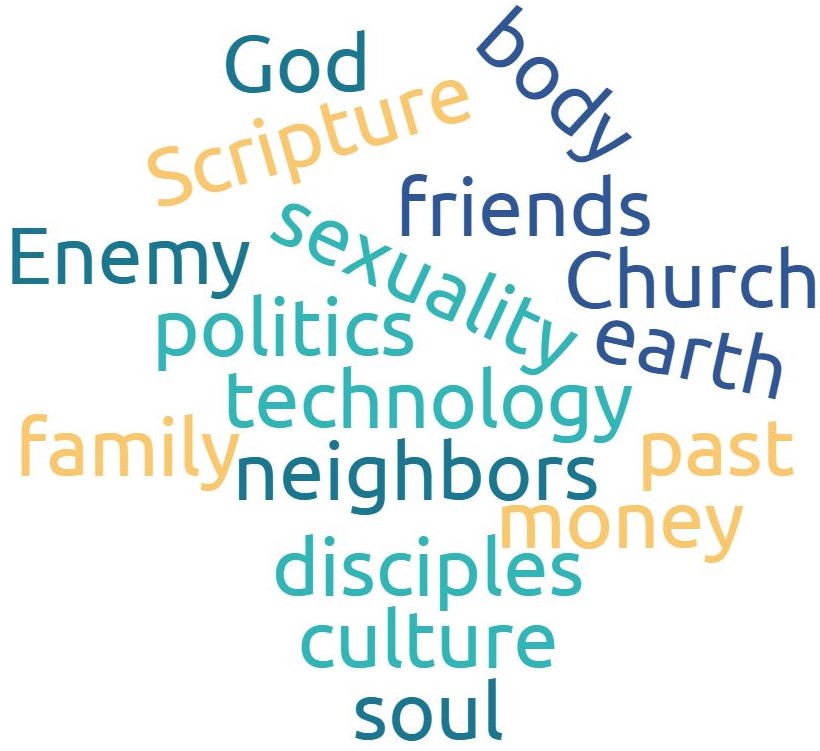 Overlays like this
RELATINGTO CULTURE
Relating to Culture
Culture is the social behavior and norms found in human societies. Cultural universals are found in all human societies; these include expressive forms like art, music, music, dance, ritual, religion, and technologies like tool usage, cooking, shelter, and clothing. The concept of material culture covers the physical expressions of culture, such as technology, architecture and art, whereas the immaterial aspects of culture such as principles of social organization (including practices of political organization and social institutions), mythology, philosophy, literature (both written and oral), and science comprise the intangible cultural heritage of a society. 					From Wikipedia
Relating to Culture
Culture is the social behavior and norms found in human societies. Cultural universals are found in all human societies; these include expressive forms like art, music, music, dance, ritual, religion, and technologies like tool usage, cooking, shelter, and clothing. The concept of material culture covers the physical expressions of culture, such as technology, architecture and art, whereas the immaterial aspects of culture such as principles of social organization (including practices of political organization and social institutions), mythology, philosophy, literature (both written and oral), and science comprise the intangible cultural heritage of a society. 					From Wikipedia
human stuff
The Cultural Mandate
26 Then God said, “Let us make man in our image, after our likeness. And let them have dominion over the fish of the sea and over the birds of the heavens and over the livestock and over all the earth and over every creeping thing that creeps on the earth.”
27 So God created man in his own image,    in the image of God he created him;    male and female he created them.
28 And God blessed them. And God said to them, “Be fruitful and multiply and fill the earth and subdue it, and have dominion over the fish of the sea and over the birds of the heavens and over every living thing that moves on the earth.”					Genesis 1:26-28
The Cultural Mandate
26 Then God said, “Let us make man in our image, after our likeness. And let them have dominion over the fish of the sea and over the birds of the heavens and over the livestock and over all the earth and over every creeping thing that creeps on the earth.”
27 So God created man in his own image,    in the image of God he created him;    male and female he created them.
28 And God blessed them. And God said to them, “Be fruitful and multiply and fill the earth and subdue it, and have dominion over the fish of the sea and over the birds of the heavens and over every living thing that moves on the earth.”					Genesis 1:26-28
Image Bearers
The Cultural Mandate
26 Then God said, “Let us make man in our image, after our likeness. And let them have dominion over the fish of the sea and over the birds of the heavens and over the livestock and over all the earth and over every creeping thing that creeps on the earth.”
27 So God created man in his own image,    in the image of God he created him;    male and female he created them.
28 And God blessed them. And God said to them, “Be fruitful and multiply and fill the earth and subdue it, and have dominion over the fish of the sea and over the birds of the heavens and over every living thing that moves on the earth.”					Genesis 1:26-28
Vice-Regents
The Cultural Mandate
26 Then God said, “Let us make man in our image, after our likeness. And let them have dominion over the fish of the sea and over the birds of the heavens and over the livestock and over all the earth and over every creeping thing that creeps on the earth.”
27 So God created man in his own image,    in the image of God he created him;    male and female he created them.
28 And God blessed them. And God said to them, “Be fruitful and multiply and fill the earth and subdue it, and have dominion over the fish of the sea and over the birds of the heavens and over every living thing that moves on the earth.”					Genesis 1:26-28
The Lord God took the man and put him in the garden of Eden to work it and keep it. Genesis 2:15
The Cultural Mandate
26 Then God said, “Let us make man in our image, after our likeness. And let them have dominion over the fish of the sea and over the birds of the heavens and over the livestock and over all the earth and over every creeping thing that creeps on the earth.”
27 So God created man in his own image,    in the image of God he created him;    male and female he created them.
28 And God blessed them. And God said to them, “Be fruitful and multiply and fill the earth and subdue it, and have dominion over the fish of the sea and over the birds of the heavens and over every living thing that moves on the earth.”					Genesis 1:26-28
Big Idea: The sons and daughters of God are to cultivate a culture of human flourishing by stewarding the raw materials of creation.
Cultural Messiness
Gen 3—Rev 20
17 And to Adam he said, “Because you have listened to the voice of your wife and have eaten of the tree of which I commanded you, ‘You shall not eat of it,’ cursed is the ground because of you; in pain you shall eat of it all the days of your life; 18 thorns and thistles it shall bring forth for you; and you shall eat the plants of the field. 19 By the sweat of your face you shall eat bread, till you return to the ground, for out of it you were taken; for you are dust, and to dust you shall return.”					Genesis 3:17-19
Cultural Messiness
Gen 3—Rev 20
22 Then the Lord God said, “Behold, the man has become like one of us in knowing good and evil. Now, lest he reach out his hand and take also of the tree of life and eat, and live forever—” 23 therefore the Lord God sent him out from the garden of Eden to work the ground from which he was taken. 24 He drove out the man, and at the east of the garden of Eden he placed the cherubim and a flaming sword that turned every way to guard the way to the tree of life.					Genesis 3:22-24
Cultural Messiness
Gen 3—Rev 20
16 Then Cain went away from the presence of the Lord and settled in the land of Nod, east of Eden.17 Cain knew his wife, and she conceived and bore Enoch. When he built a city, he called the name of the city after the name of his son, Enoch. 18 To Enoch was born Irad, and Irad fathered Mehujael, and Mehujael fathered Methushael, and Methushael fathered Lamech. 19 And Lamech took two wives. The name of the one was Adah, and the name of the other Zillah. 20 Adah bore Jabal; he was the father of those who dwell in tents and have livestock. 21 His brother's name was Jubal; he was the father of all those who play the lyre and pipe. 22a Zillah also bore Tubal-cain; he was the forger of all instruments of bronze and iron. 					Genesis 4:16-22a
Cultural Messiness
Gen 3—Rev 20
16 Then Cain went away from the presence of the Lord and settled in the land of Nod, east of Eden.17 Cain knew his wife, and she conceived and bore Enoch. When he built a city, he called the name of the city after the name of his son, Enoch. 18 To Enoch was born Irad, and Irad fathered Mehujael, and Mehujael fathered Methushael, and Methushael fathered Lamech. 19 And Lamech took two wives. The name of the one was Adah, and the name of the other Zillah. 20 Adah bore Jabal; he was the father of those who dwell in tents and have livestock. 21 His brother's name was Jubal; he was the father of all those who play the lyre and pipe. 22a Zillah also bore Tubal-cain; he was the forger of all instruments of bronze and iron. 					Genesis 4:16-22a
Civilization
Cultural Messiness
Gen 3—Rev 20
16 Then Cain went away from the presence of the Lord and settled in the land of Nod, east of Eden.17 Cain knew his wife, and she conceived and bore Enoch. When he built a city, he called the name of the city after the name of his son, Enoch. 18 To Enoch was born Irad, and Irad fathered Mehujael, and Mehujael fathered Methushael, and Methushael fathered Lamech. 19 And Lamech took two wives. The name of the one was Adah, and the name of the other Zillah. 20 Adah bore Jabal; he was the father of those who dwell in tents and have livestock. 21 His brother's name was Jubal; he was the father of all those who play the lyre and pipe. 22a Zillah also bore Tubal-cain; he was the forger of all instruments of bronze and iron. 					Genesis 4:16-22a
Sexual Deviation
Cultural Messiness
Gen 3—Rev 20
16 Then Cain went away from the presence of the Lord and settled in the land of Nod, east of Eden.17 Cain knew his wife, and she conceived and bore Enoch. When he built a city, he called the name of the city after the name of his son, Enoch. 18 To Enoch was born Irad, and Irad fathered Mehujael, and Mehujael fathered Methushael, and Methushael fathered Lamech. 19 And Lamech took two wives. The name of the one was Adah, and the name of the other Zillah. 20 Adah bore Jabal; he was the father of those who dwell in tents and have livestock. 21 His brother's name was Jubal; he was the father of all those who play the lyre and pipe. 22a Zillah also bore Tubal-cain; he was the forger of all instruments of bronze and iron. 					Genesis 4:16-22a
Agriculture & Ranching
Cultural Messiness
Gen 3—Rev 20
16 Then Cain went away from the presence of the Lord and settled in the land of Nod, east of Eden.17 Cain knew his wife, and she conceived and bore Enoch. When he built a city, he called the name of the city after the name of his son, Enoch. 18 To Enoch was born Irad, and Irad fathered Mehujael, and Mehujael fathered Methushael, and Methushael fathered Lamech. 19 And Lamech took two wives. The name of the one was Adah, and the name of the other Zillah. 20 Adah bore Jabal; he was the father of those who dwell in tents and have livestock. 21 His brother's name was Jubal; he was the father of all those who play the lyre and pipe. 22a Zillah also bore Tubal-cain; he was the forger of all instruments of bronze and iron. 					Genesis 4:16-22a
Music & the Arts
Cultural Messiness
Gen 3—Rev 20
16 Then Cain went away from the presence of the Lord and settled in the land of Nod, east of Eden.17 Cain knew his wife, and she conceived and bore Enoch. When he built a city, he called the name of the city after the name of his son, Enoch. 18 To Enoch was born Irad, and Irad fathered Mehujael, and Mehujael fathered Methushael, and Methushael fathered Lamech. 19 And Lamech took two wives. The name of the one was Adah, and the name of the other Zillah. 20 Adah bore Jabal; he was the father of those who dwell in tents and have livestock. 21 His brother's name was Jubal; he was the father of all those who play the lyre and pipe. 22a Zillah also bore Tubal-cain; he was the forger of all instruments of bronze and iron. 					Genesis 4:16-22a
Technology
Cultural Messiness
Gen 3—Rev 20
20 For his invisible attributes, namely, his eternal power and divine nature, have been clearly perceived, ever since the creation of the world, in the things that have been made. So they are without excuse. 21 For although they knew God, they did not honor him as God or give thanks to him, but they became futile in their thinking, and their foolish hearts were darkened. 22 Claiming to be wise, they became fools, 23 and exchanged the glory of the immortal God for images resembling mortal man and birds and animals and creeping things.					Romans 1:20-23
Cultural Messiness
Gen 3—Rev 20
4 “Thus says the Lord of hosts, the God of Israel, to all the exiles whom I have sent into exile from Jerusalem to Babylon: 5 Build houses and live in them; plant gardens and eat their produce. 6 Take wives and have sons and daughters; take wives for your sons, and give your daughters in marriage, that they may bear sons and daughters; multiply there, and do not decrease. 7 But seek the welfare of the city where I have sent you into exile, and pray to the Lord on its behalf, for in its welfare you will find your welfare.”					Jeremiah 29:4-7
Cultural Messiness
See John 15:17-18; 
        Philippians 3:20-21; 
         Hebrews 11:13-16; 
          1 Pet 2:9-12
Gen 3—Rev 20
4 “Thus says the Lord of hosts, the God of Israel, to all the exiles whom I have sent into exile from Jerusalem to Babylon: 5 Build houses and live in them; plant gardens and eat their produce. 6 Take wives and have sons and daughters; take wives for your sons, and give your daughters in marriage, that they may bear sons and daughters; multiply there, and do not decrease. 7 But seek the welfare of the city where I have sent you into exile, and pray to the Lord on its behalf, for in its welfare you will find your welfare.”					Jeremiah 29:4-7
Cultural Messiness
See John 15:17-18; 
        Philippians 3:20-21; 
         Hebrews 11:13-16; 
          1 Pet 2:9-12
Gen 3—Rev 20
4 “Thus says the Lord of hosts, the God of Israel, to all the exiles whom I have sent into exile from Jerusalem to Babylon: 5 Build houses and live in them; plant gardens and eat their produce. 6 Take wives and have sons and daughters; take wives for your sons, and give your daughters in marriage, that they may bear sons and daughters; multiply there, and do not decrease. 7 But seek the welfare of the city where I have sent you into exile, and pray to the Lord on its behalf, for in its welfare you will find your welfare.”					Jeremiah 29:4-7
18 And Jesus came and said to them, “All authority in heaven and on earth has been given to me. 19 Go therefore and make disciples of all nations, baptizing them in the name of the Father and of the Son and of the Holy Spirit, 20 teaching them to observe all that I have commanded you. And behold, I am with you always, to the end of the age.”Matthew 28:18-20
Cultural Messiness
Gen 3—Rev 20
18 For I consider that the sufferings of this present time are not worth comparing with the glory that is to be revealed to us. 19 For the creation waits with eager longing for the revealing of the sons of God. 20 For the creation was subjected to futility, not willingly, but because of him who subjected it, in hope 21 that the creation itself will be set free from its bondage to corruption and obtain the freedom of the glory of the children of God. 22 For we know that the whole creation has been groaning together in the pains of childbirth until now. 23 And not only the creation, but we ourselves, who have the firstfruits of the Spirit, groan inwardly as we wait eagerly for adoption as sons, the redemption of our bodies.					Romans 8:18-23
Cultural Messiness
Gen 3—Rev 20
28 And we know that for those who love God all things work together for good, for those who are called according to his purpose. 29 For those whom he foreknew he also predestined to be conformed to the image of his Son, in order that he might be the firstborn among many brothers and sisters. 30 And those whom he predestined he also called, and those whom he called he also justified, and those whom he justified he also glorified.					Romans 8:28-30
Cultural Messiness
Gen 3—Rev 20
28 And we know that for those who love God all things work together for good, for those who are called according to his purpose. 29 For those whom he foreknew he also predestined to be conformed to the image of his Son, in order that he might be the firstborn among many brothers and sisters. 30 And those whom he predestined he also called, and those whom he called he also justified, and those whom he justified he also glorified.					Romans 8:28-30
Do not be conformed to this world, but be transformed by the renewal of your mind, that by testing you may discern what is the will of God, what is good and acceptable and perfect.Romans 12:2
Relating to Culture
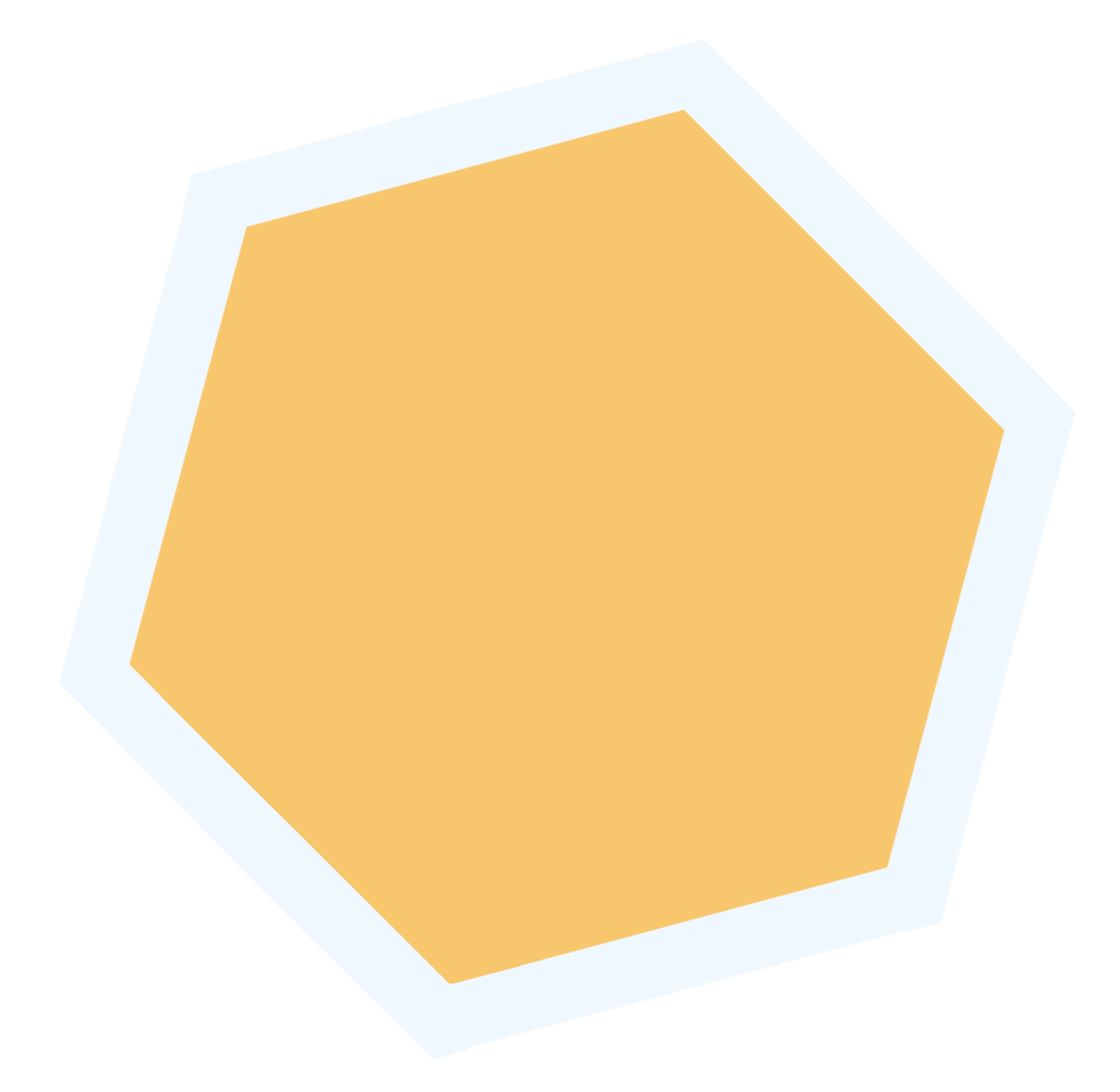 RECEIVE
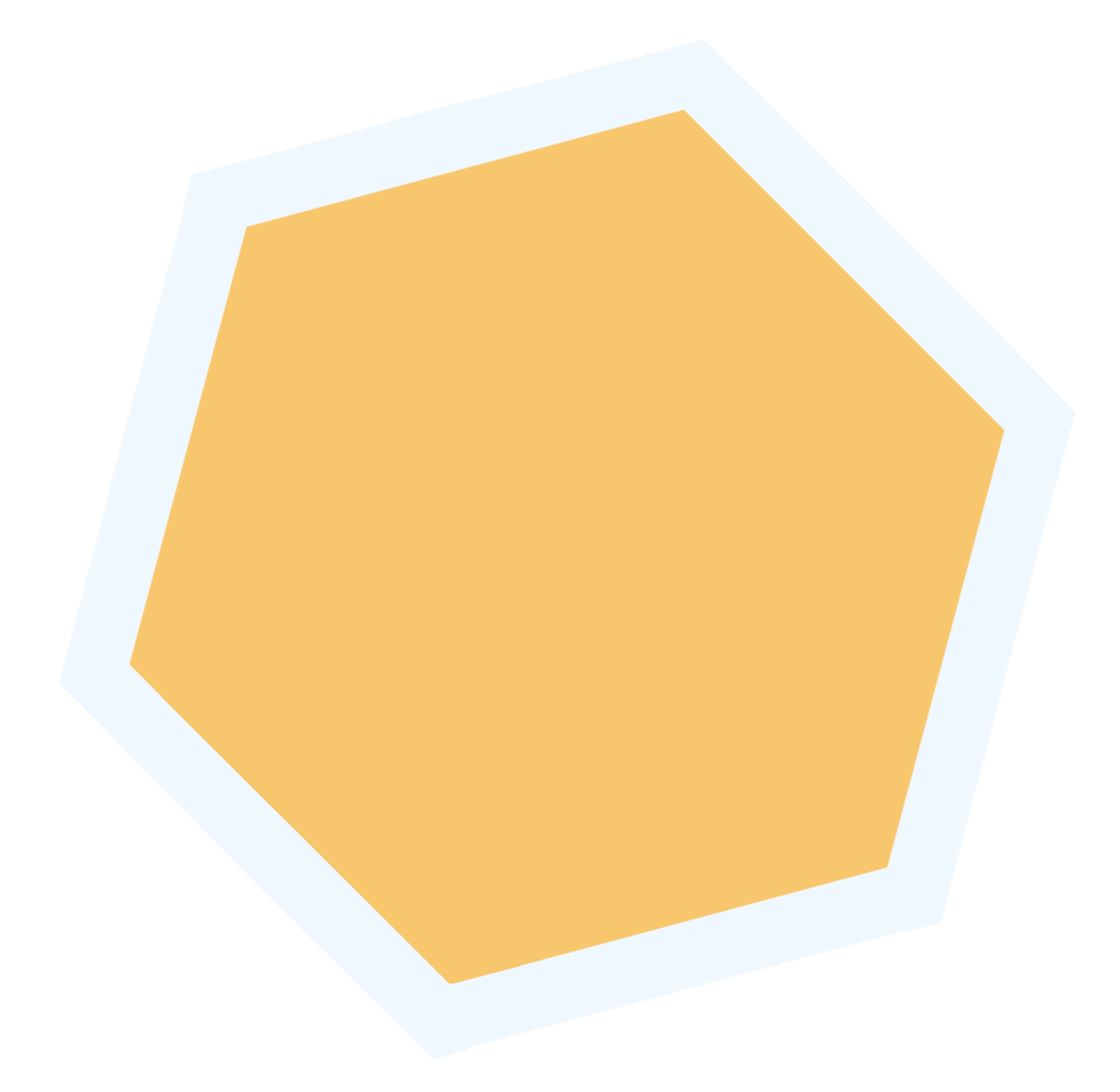 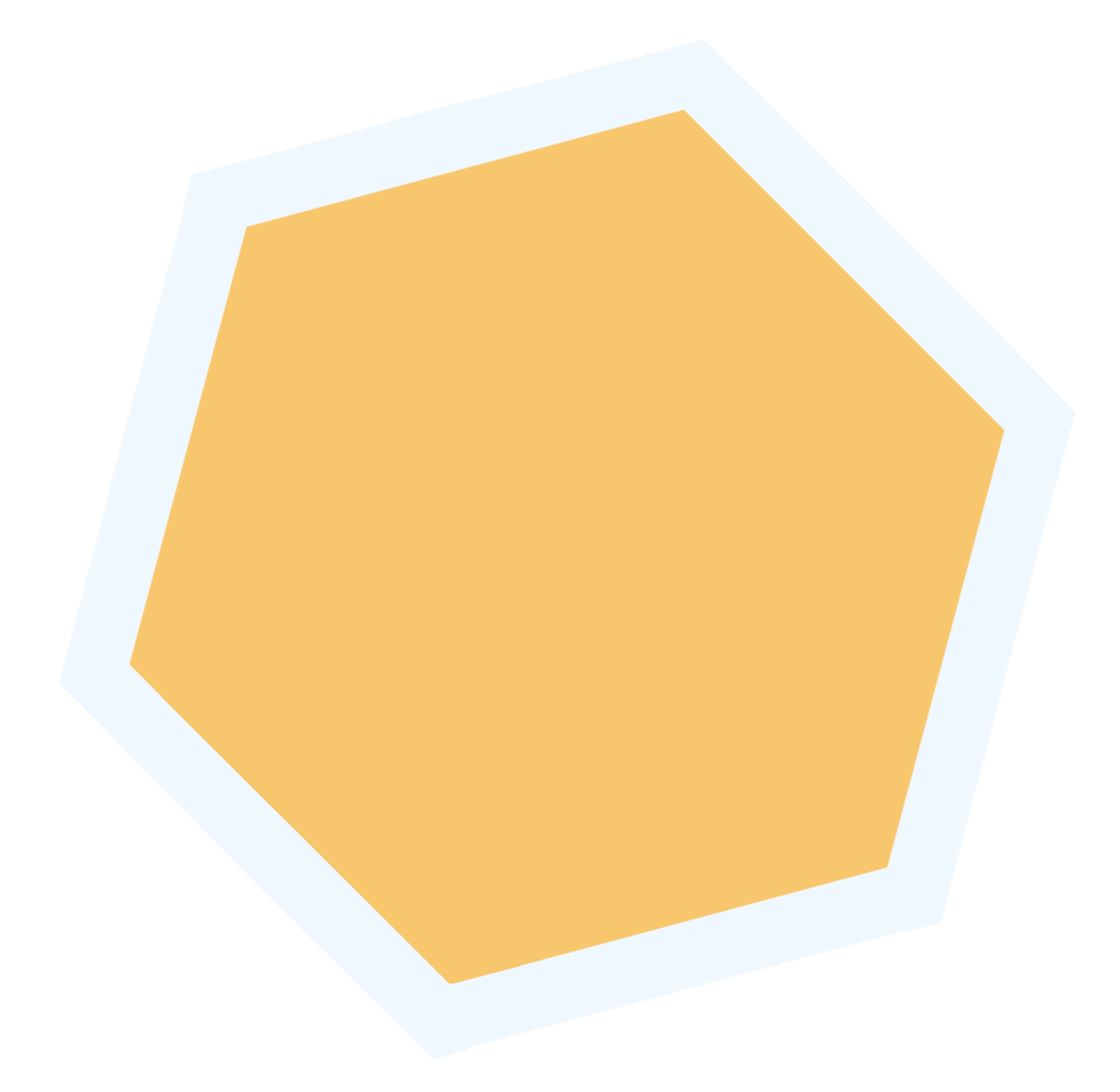 REJECT
REDEEM
Relating to Culture
Philippians 4:8-9
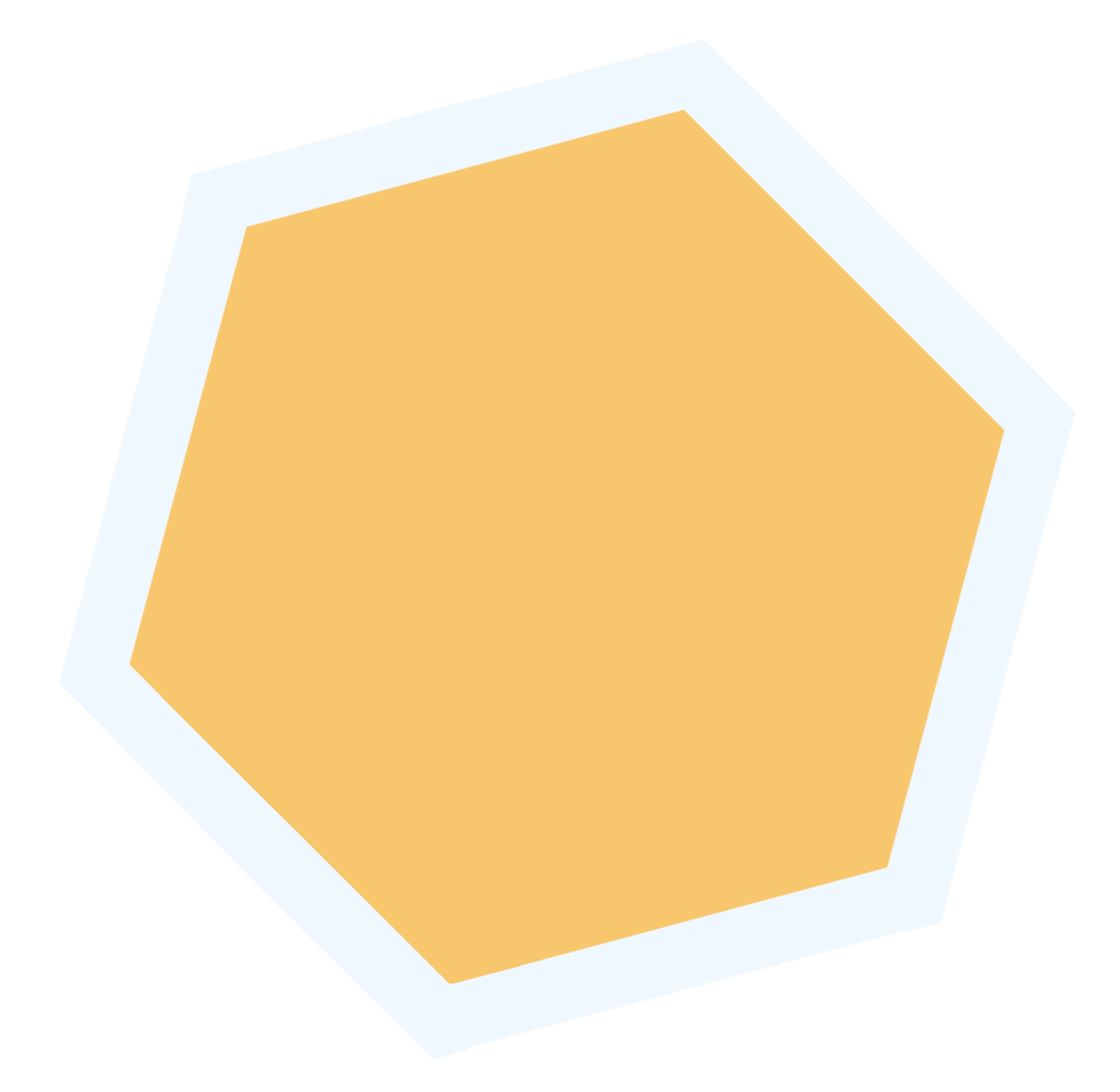 RECEIVE
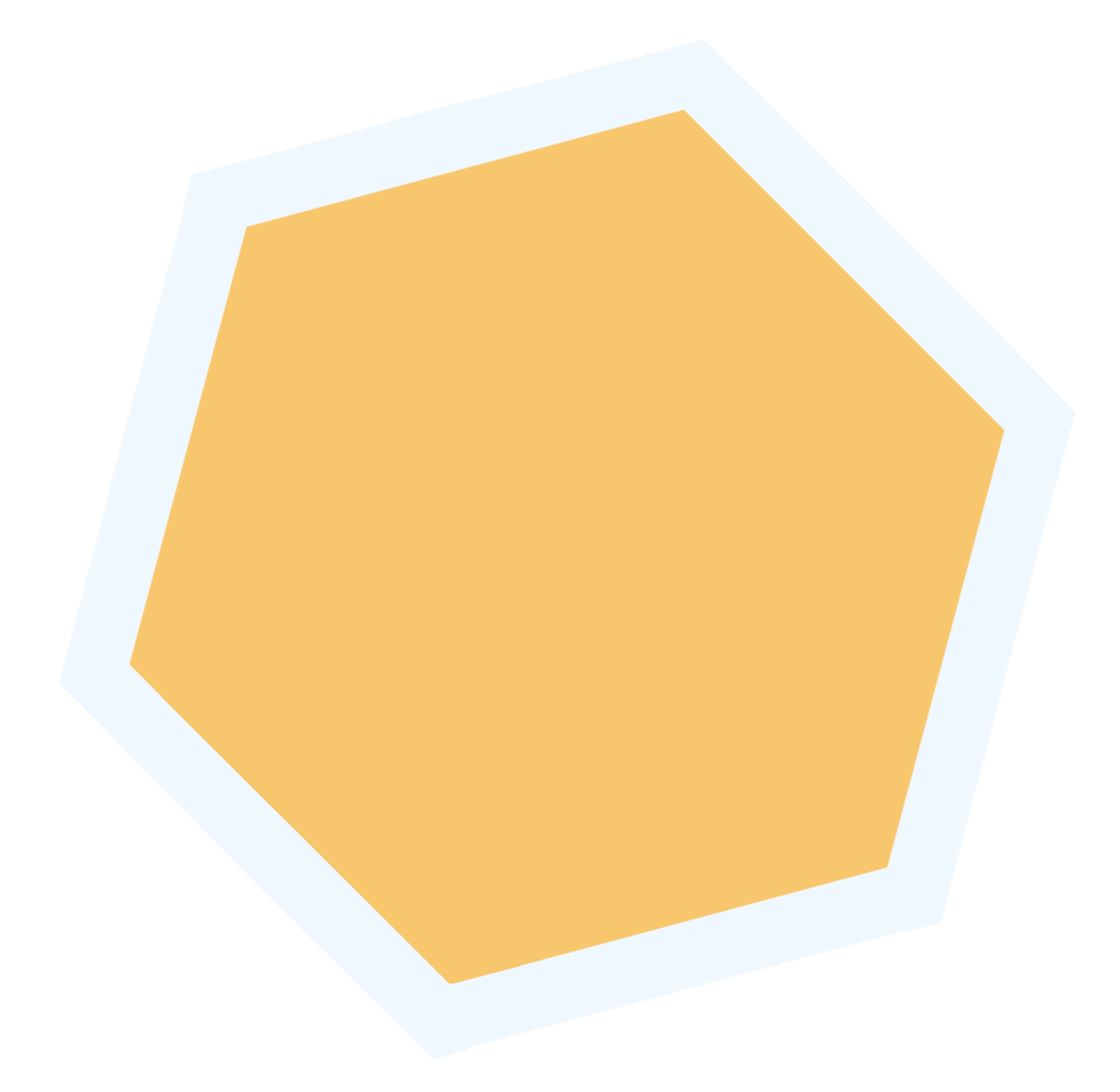 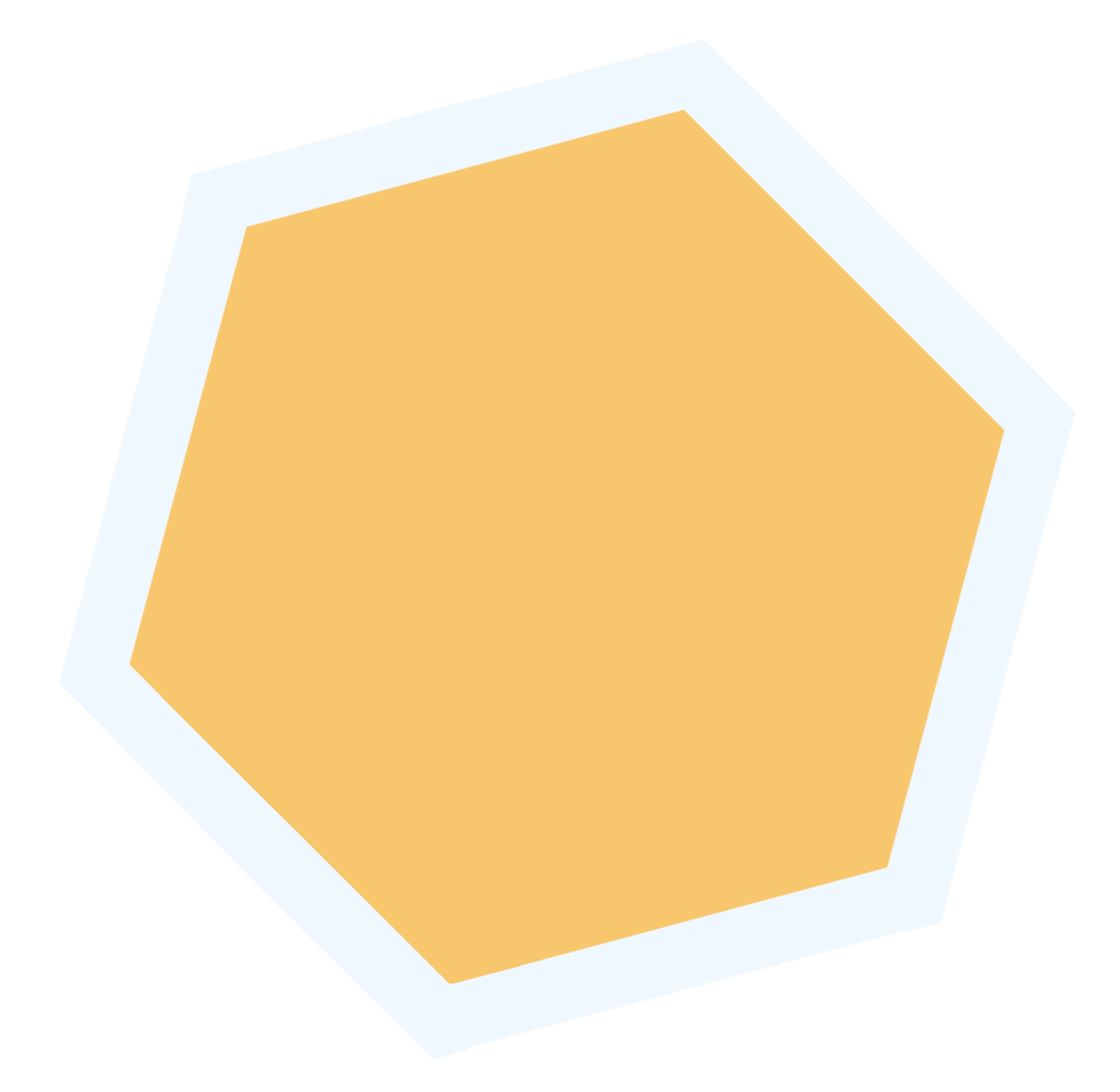 REJECT
REDEEM
Relating to Culture
Philippians 4:8-9
Rom 12:2
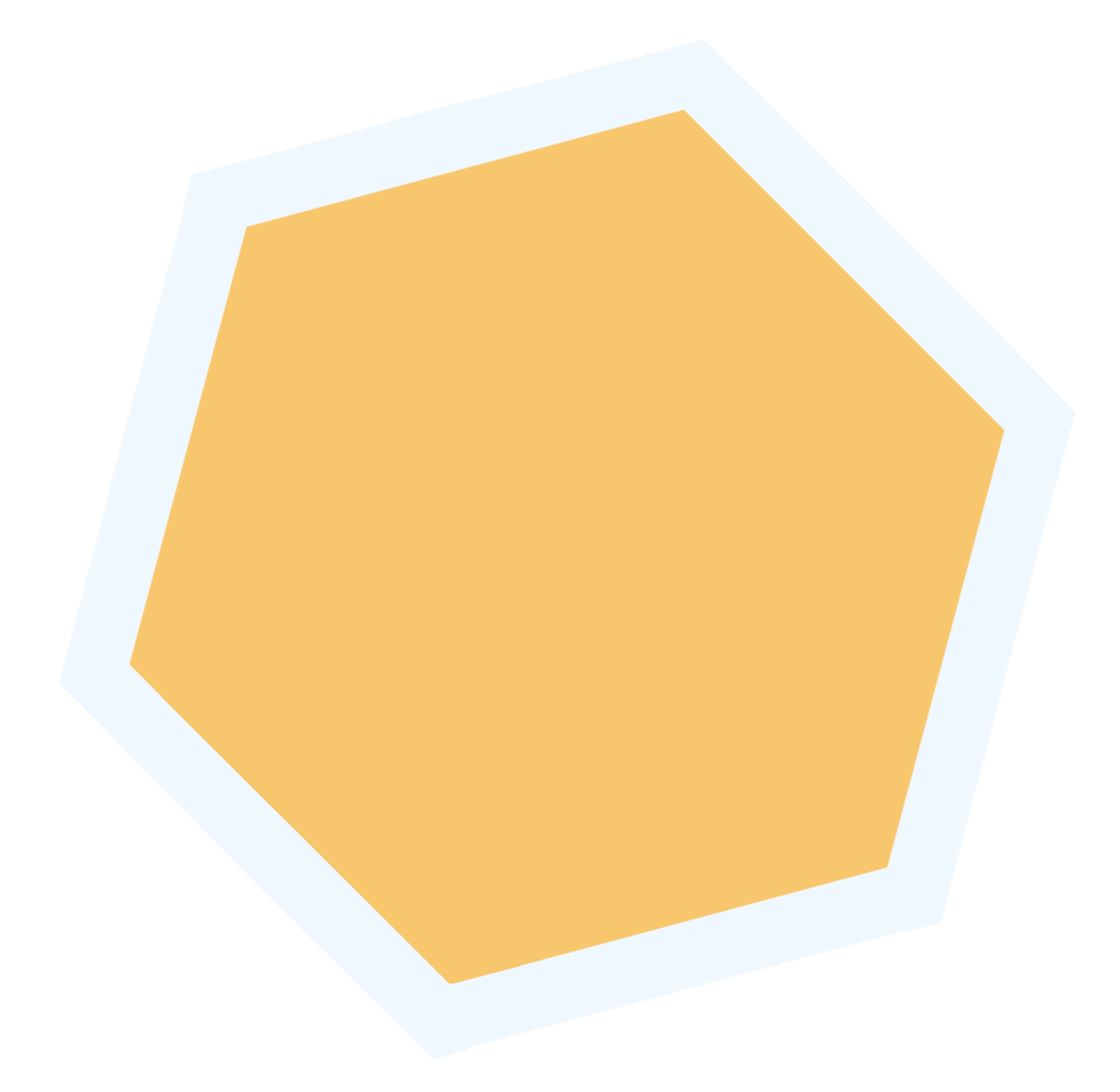 RECEIVE
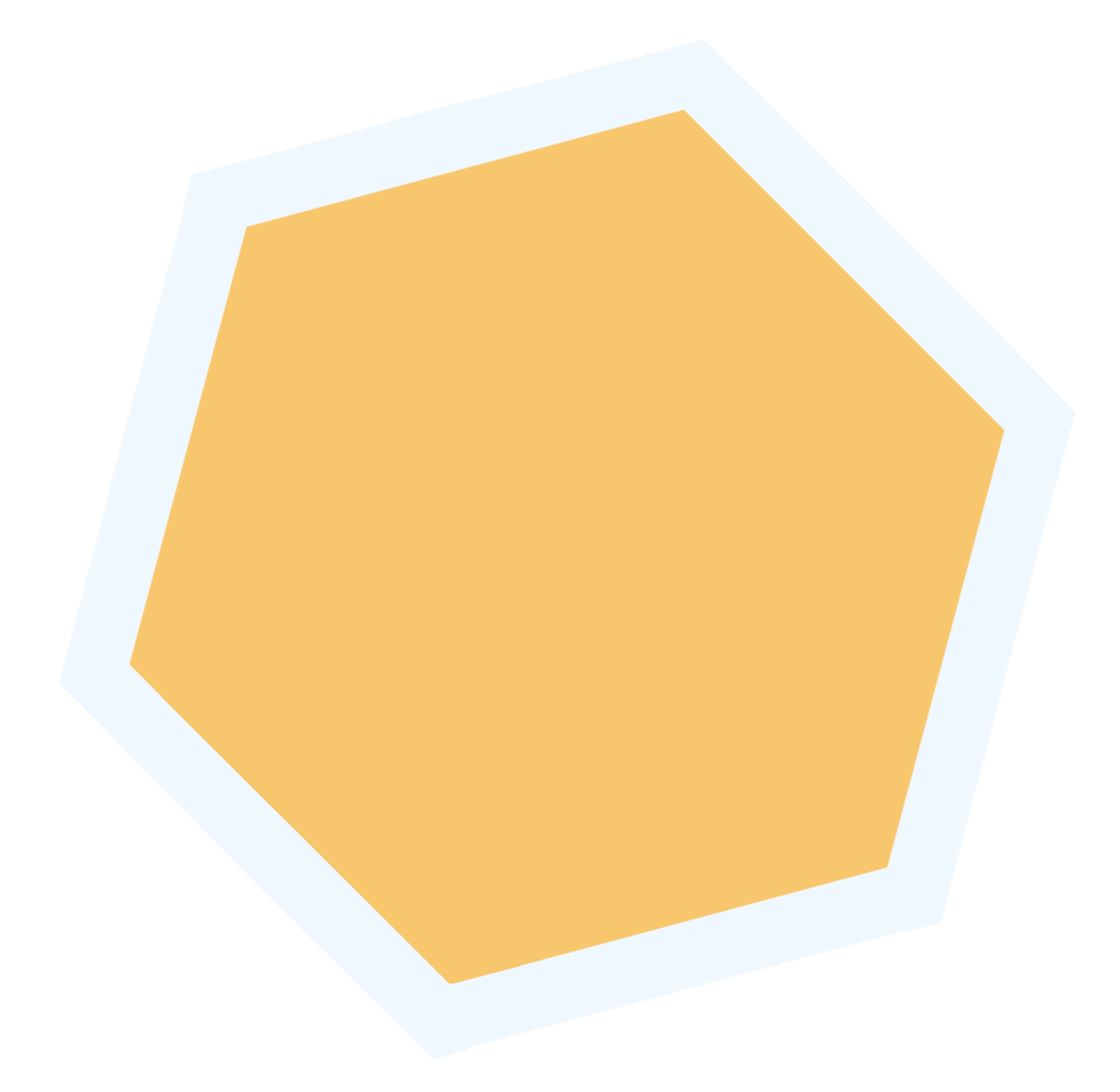 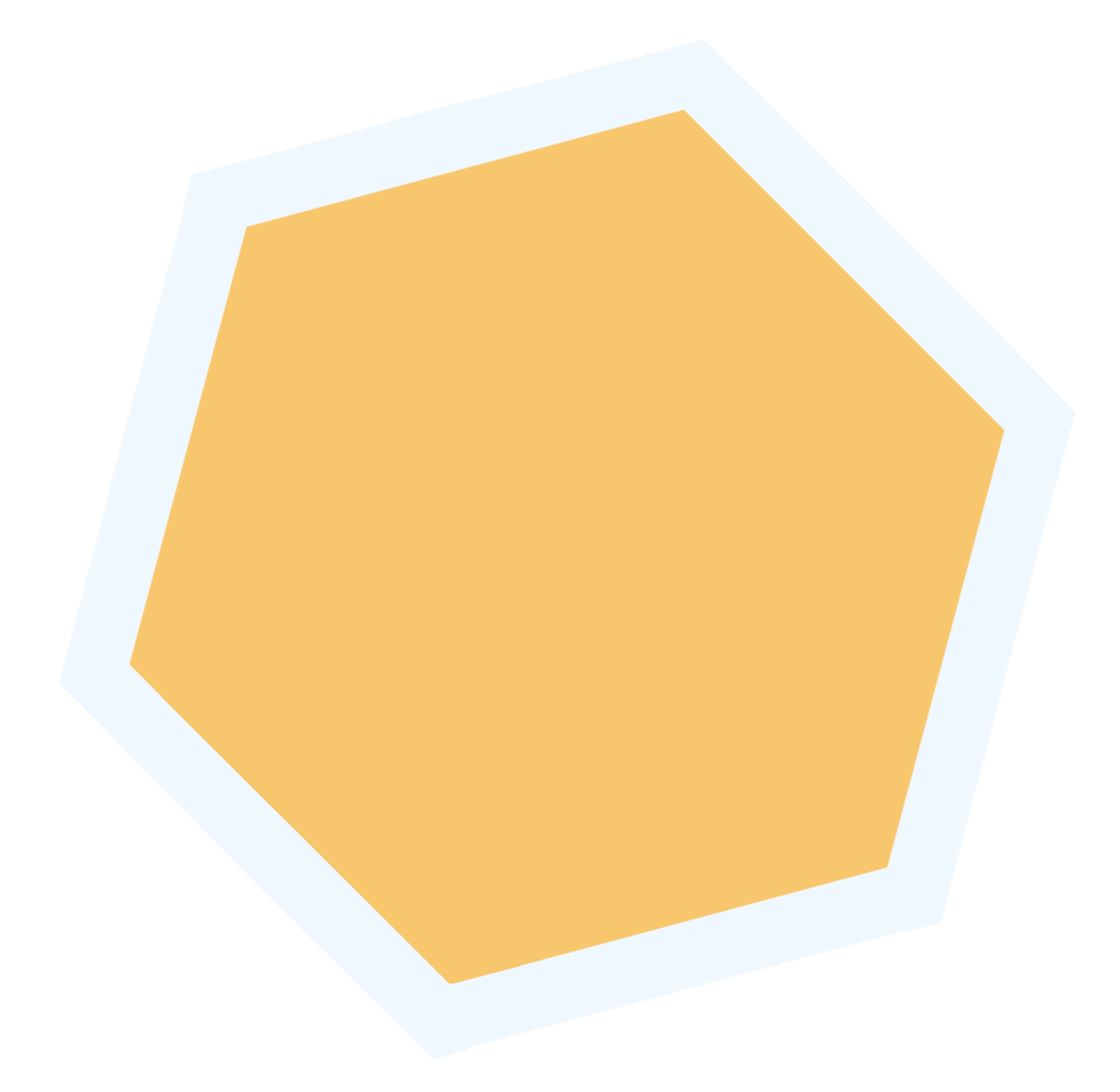 REJECT
REDEEM
Relating to Culture
Instead of teaching   
   disciples what to think, you need to teach them  
    how to think.
Philippians 4:8-9
Rom 12:2
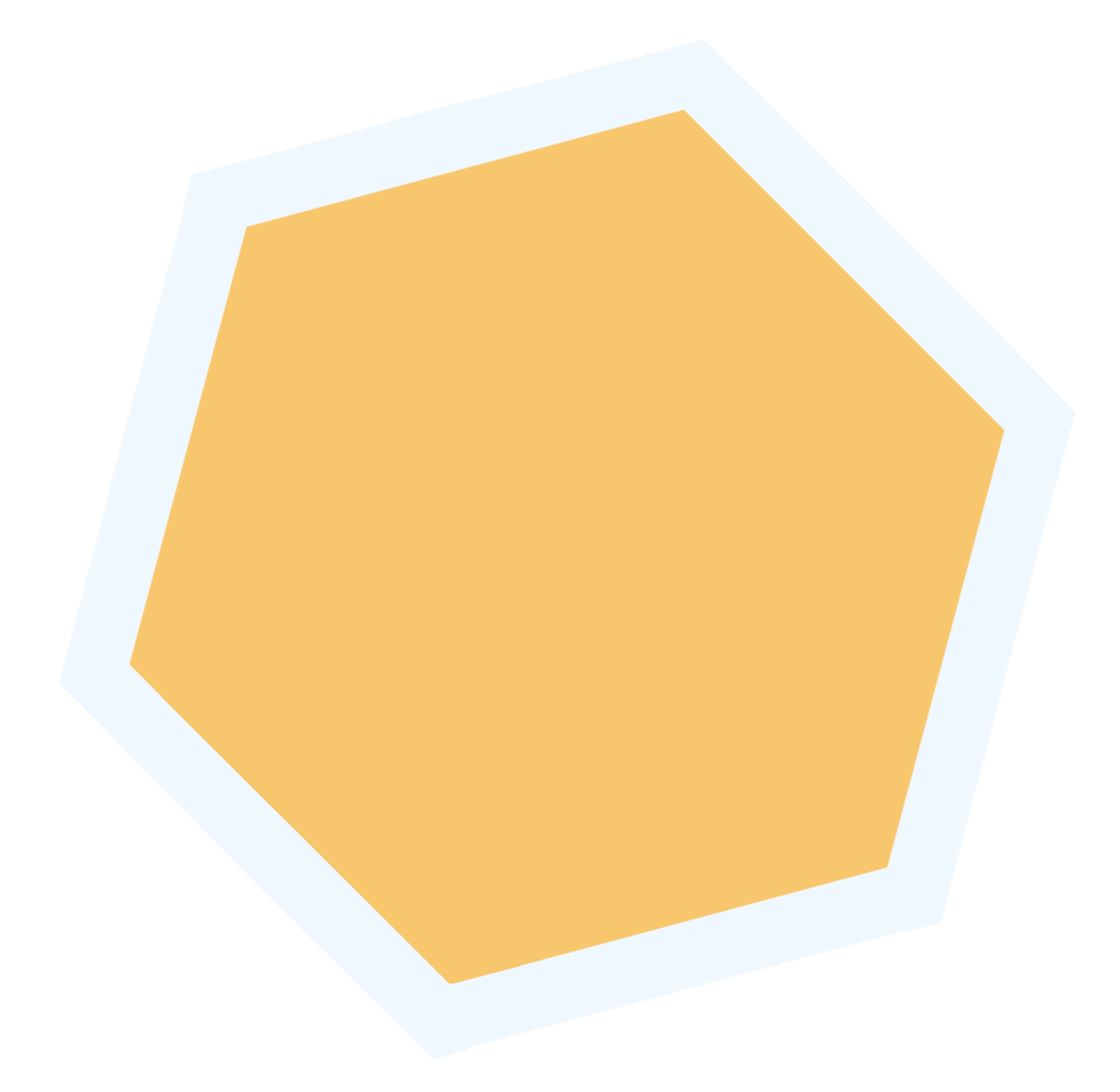 RECEIVE
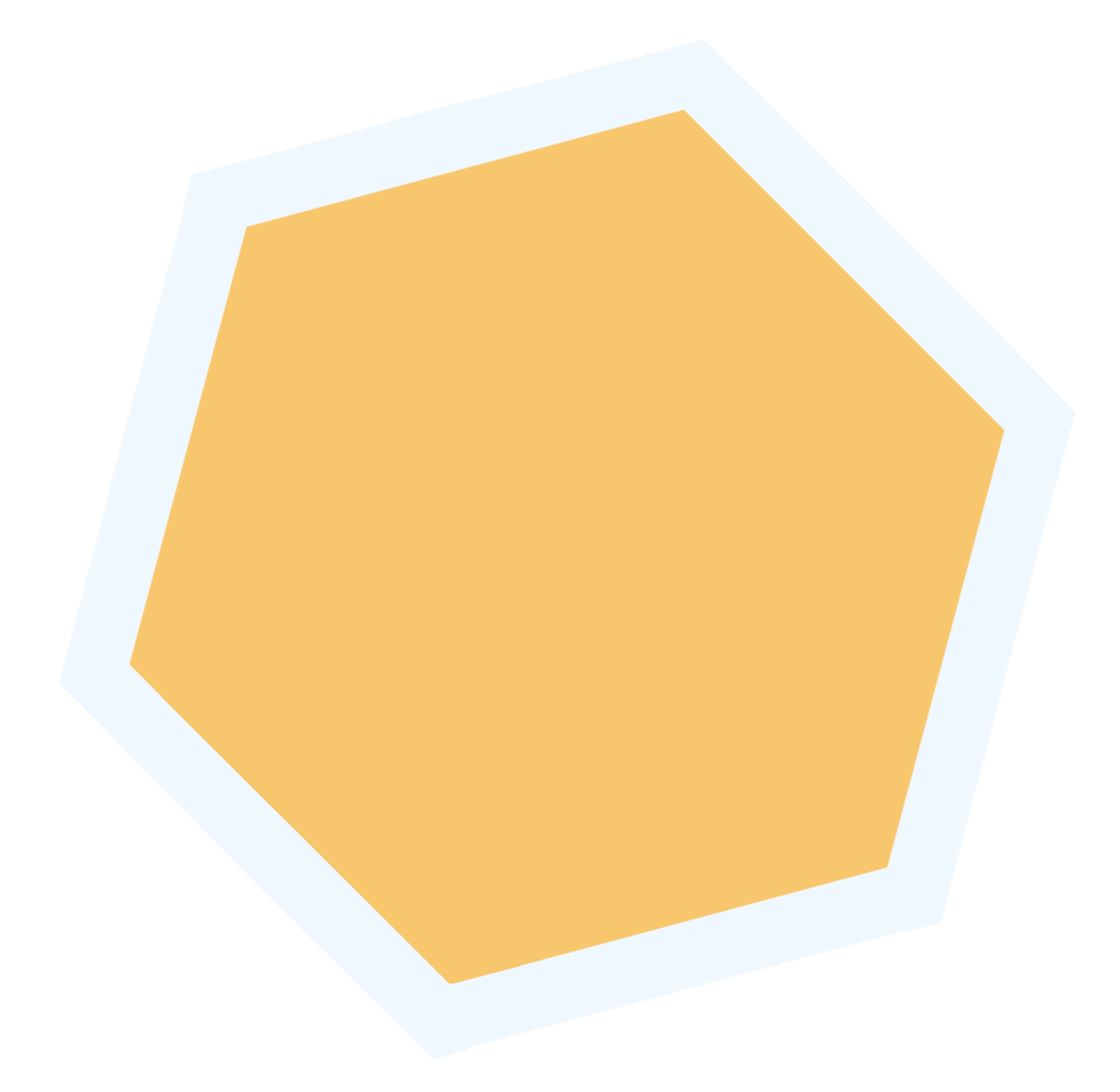 —Dennis Mccallum, 
Organic Discipleship
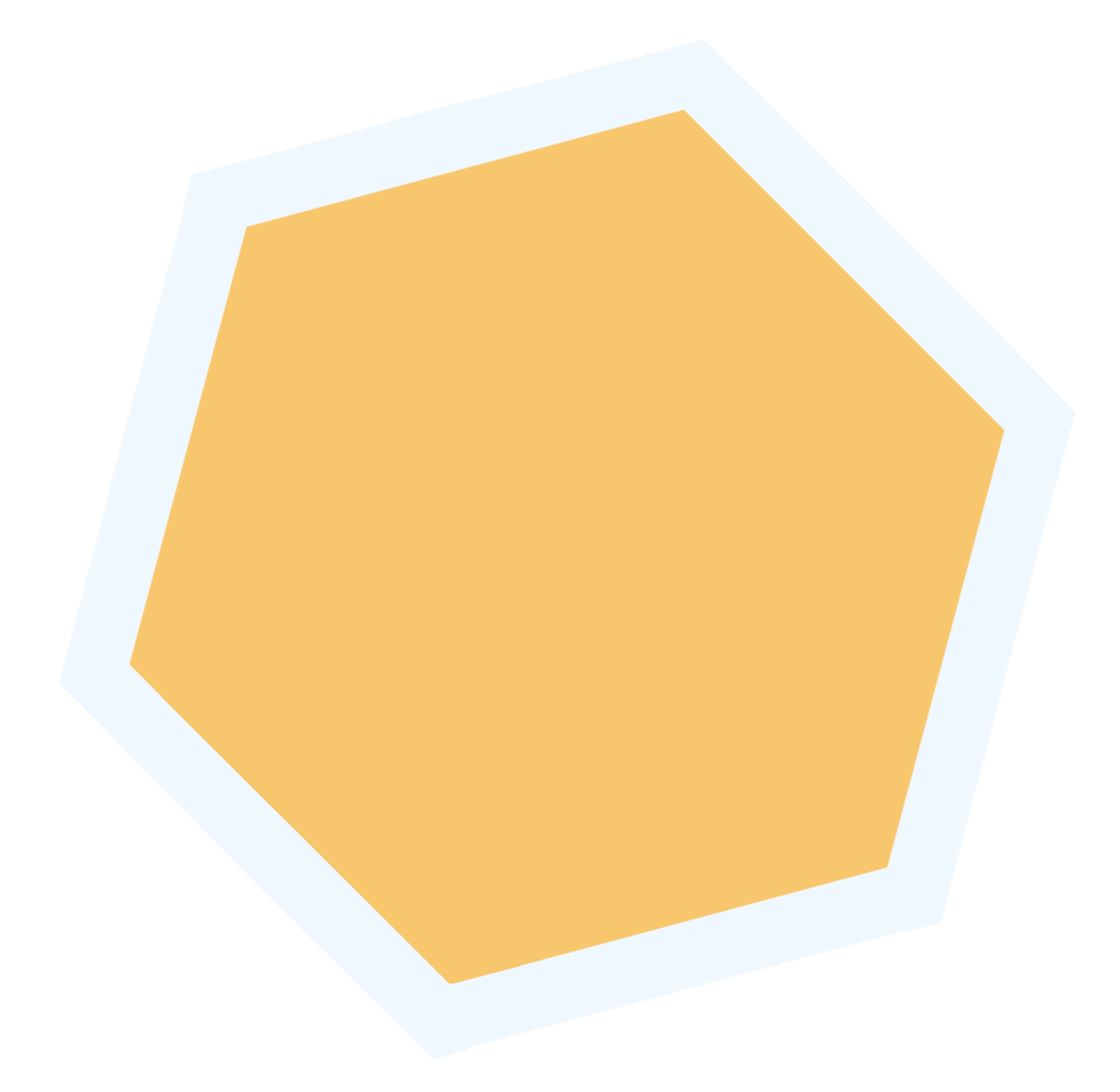 REJECT
REDEEM
reConnection
reCreation
Relating to Culture
Instead of teaching   
   disciples what to think, you need to teach them  
    how to think.
Philippians 4:8-9
Rom 12:2
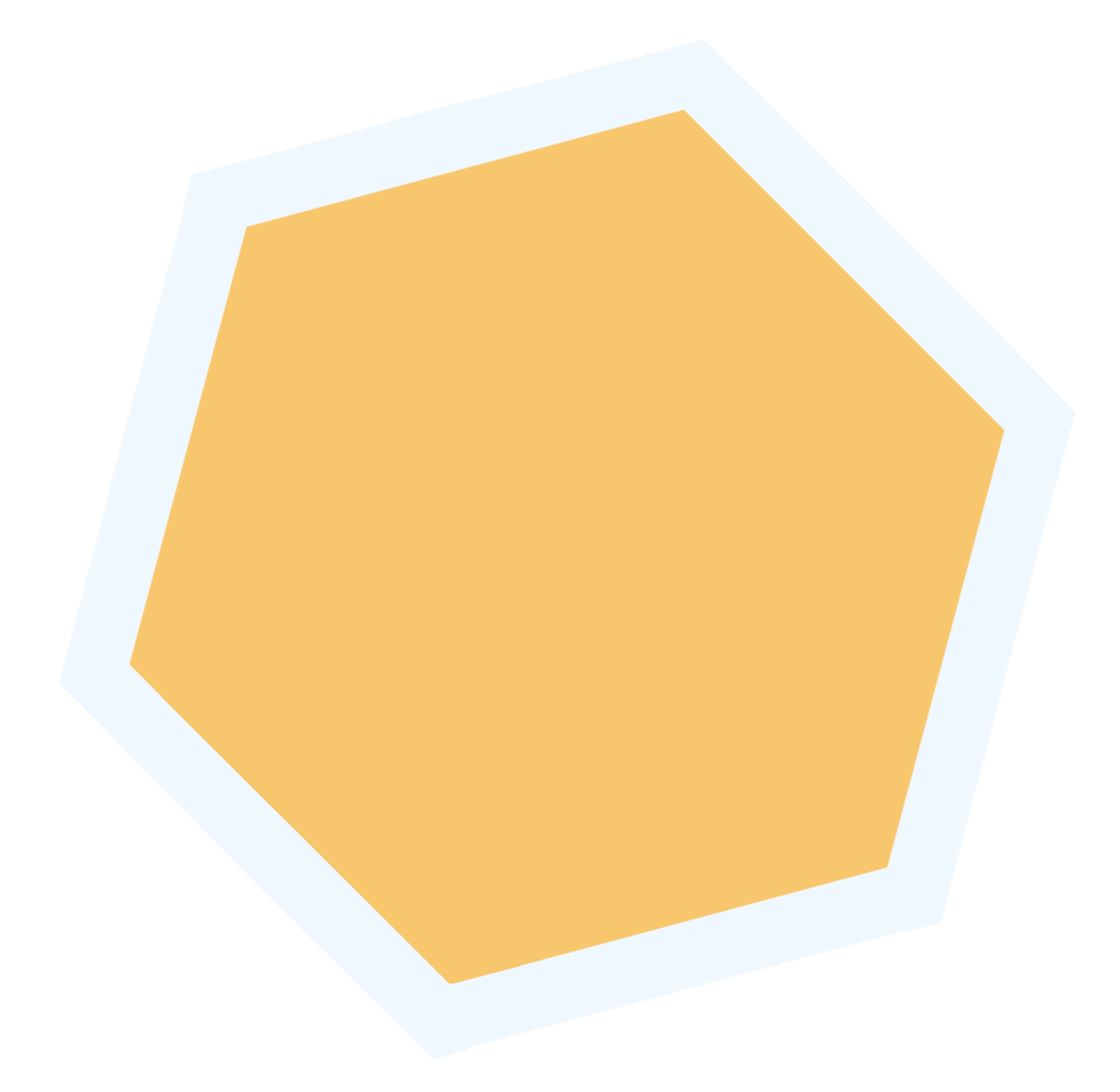 RECEIVE
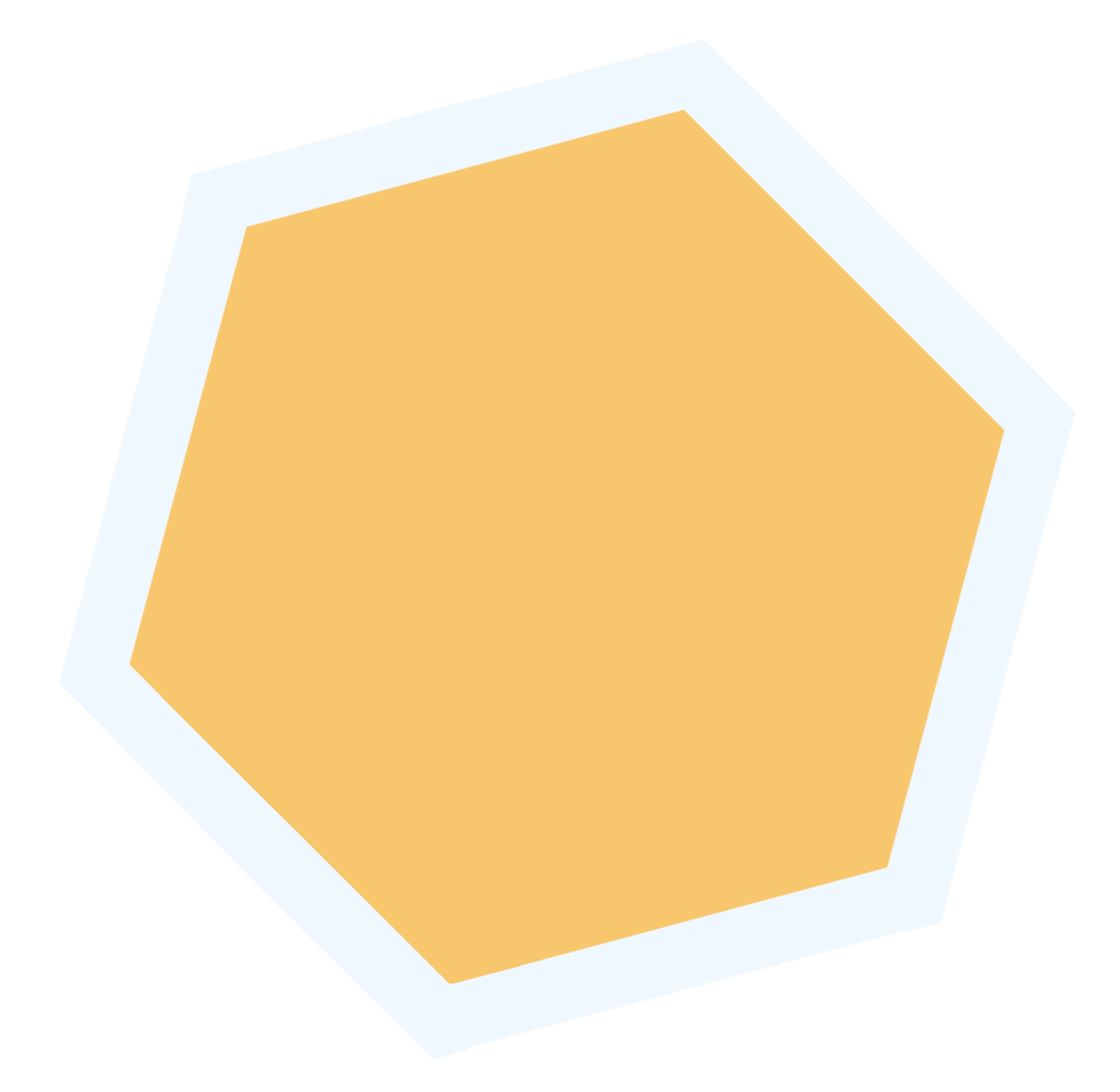 —Dennis Mccallum, 
Organic Discipleship
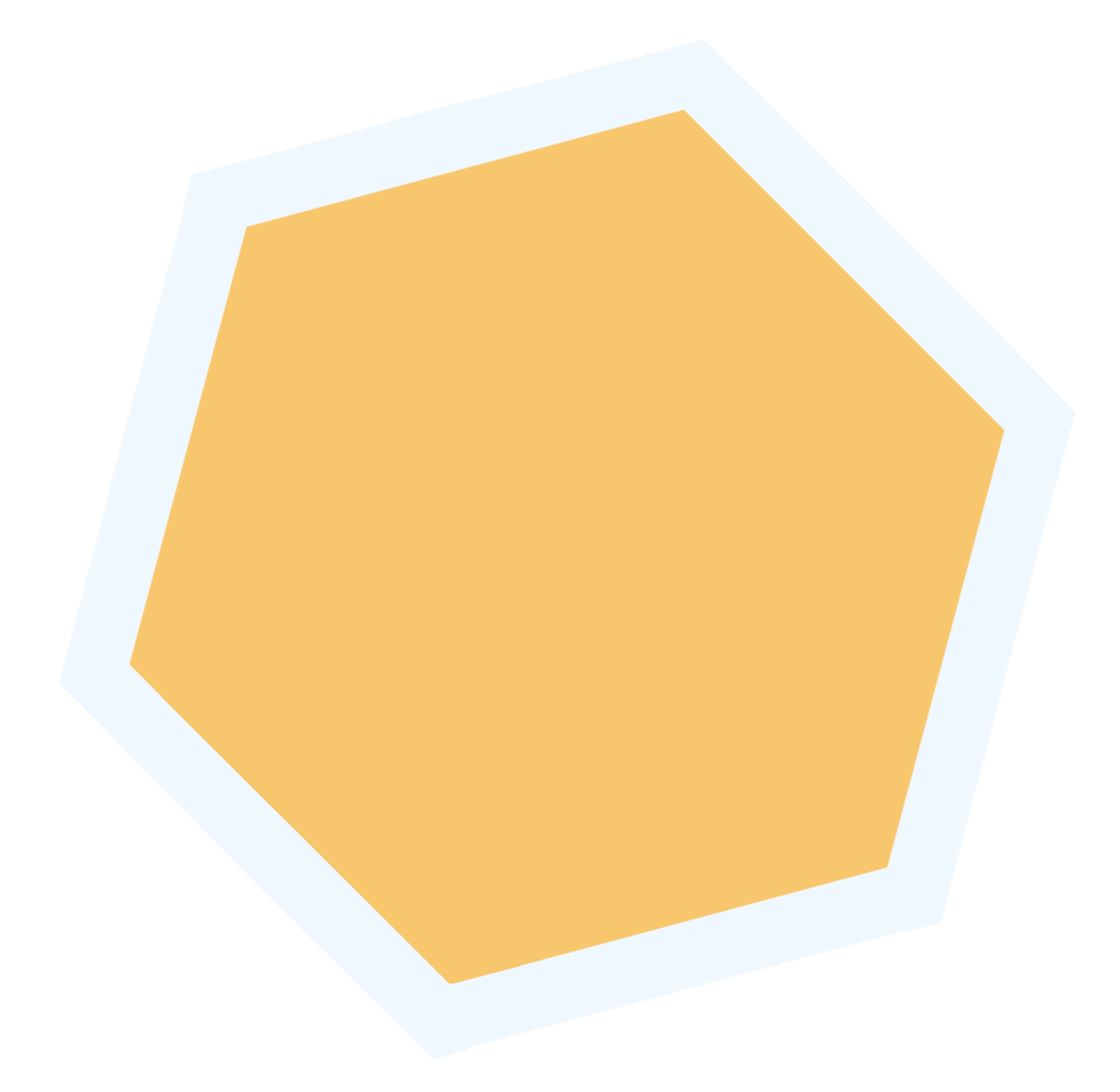 REJECT
REDEEM
Relating to Culture
John 17:15-18 (see talk from 10/8/18)
Not in the world & not of the world
In the world & of the world
In the world,  not of the world
Relating to Culture
John 17:15-18 (see talk from 10/8/18)
Not in the world & not of the world
In the world & of the world
In the world,  not of the world
reCreationreConnection
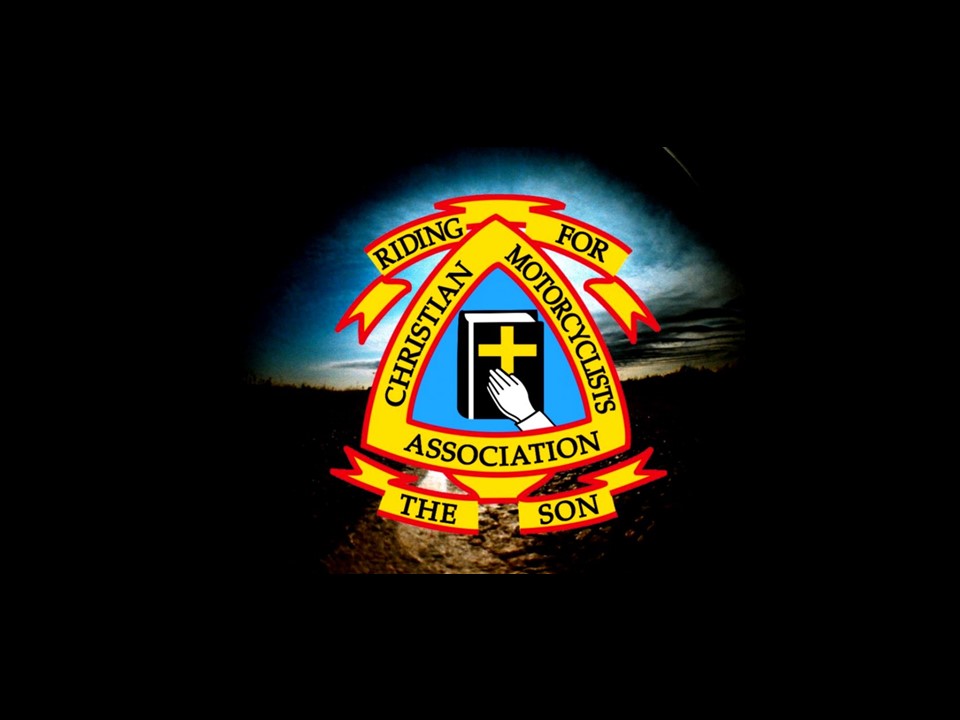 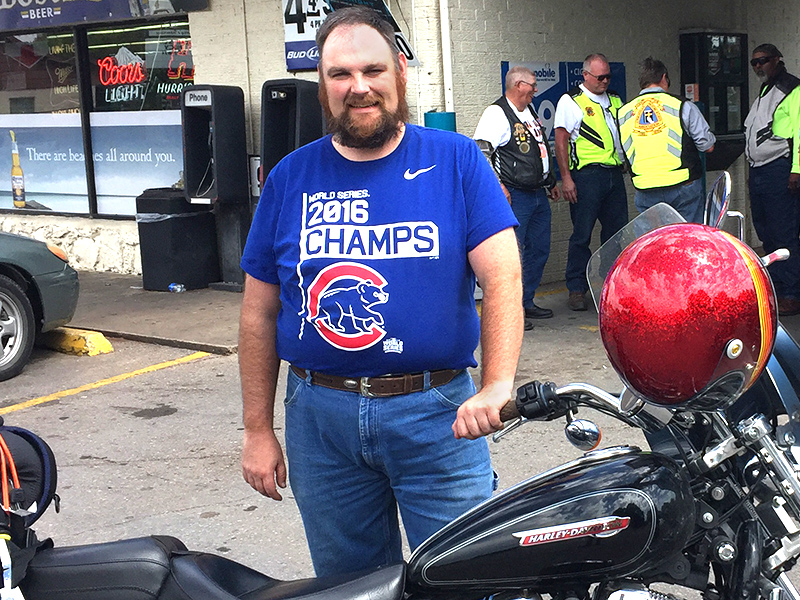 Bill Bickmeier
President of the Gospel Circuit Riders
Cultural Majesty
Rev 21-22
Then I saw a new heaven and a new earth, for the first heaven and the first earth had passed away, and the sea was no more. 2 And I saw the holy city, new Jerusalem, coming down out of heaven from God, prepared as a bride adorned for her husband.								Revelation 21:1-2
Cultural Majesty
Rev 21-22
22 And I saw no temple in the city, for its temple is the Lord God the Almighty and the Lamb. 23 And the city has no need of sun or moon to shine on it, for the glory of God gives it light, and its lamp is the Lamb.24 By its light will the nations walk, and the kings of the earth will bring their glory into it, 25 and its gates will never be shut by day—and there will be no night there. 26 They will bring into it the glory and the honor of the nations. 27 But nothing unclean will ever enter it, nor anyone who does what is detestable or false, but only those who are written in the Lamb's book of life.
					Revelation 21:22-27
Cultural Majesty
Rev 21-22
Then the angel showed me the river of the water of life, bright as crystal, flowing from the throne of God and of the Lamb 2 through the middle of the street of the city; also, on either side of the river, the tree of life with its twelve kinds of fruit, yielding its fruit each month. The leaves of the tree were for the healing of the nations.						Revelation 22:1-2
Reflection Questions:
What in culture are you wrestling with that you need wisdom from God on?
What hobby would be truly recreational for you?
What creative endeavor is God leading you towards?
What redemptive work do you sense the Spirit leading you towards?
What in culture would help you connect with other Image Bearers?
RECOMMEDED RESOURCES:
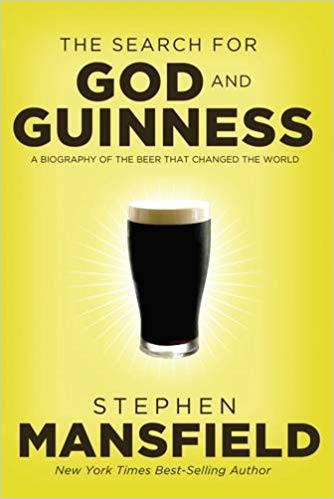 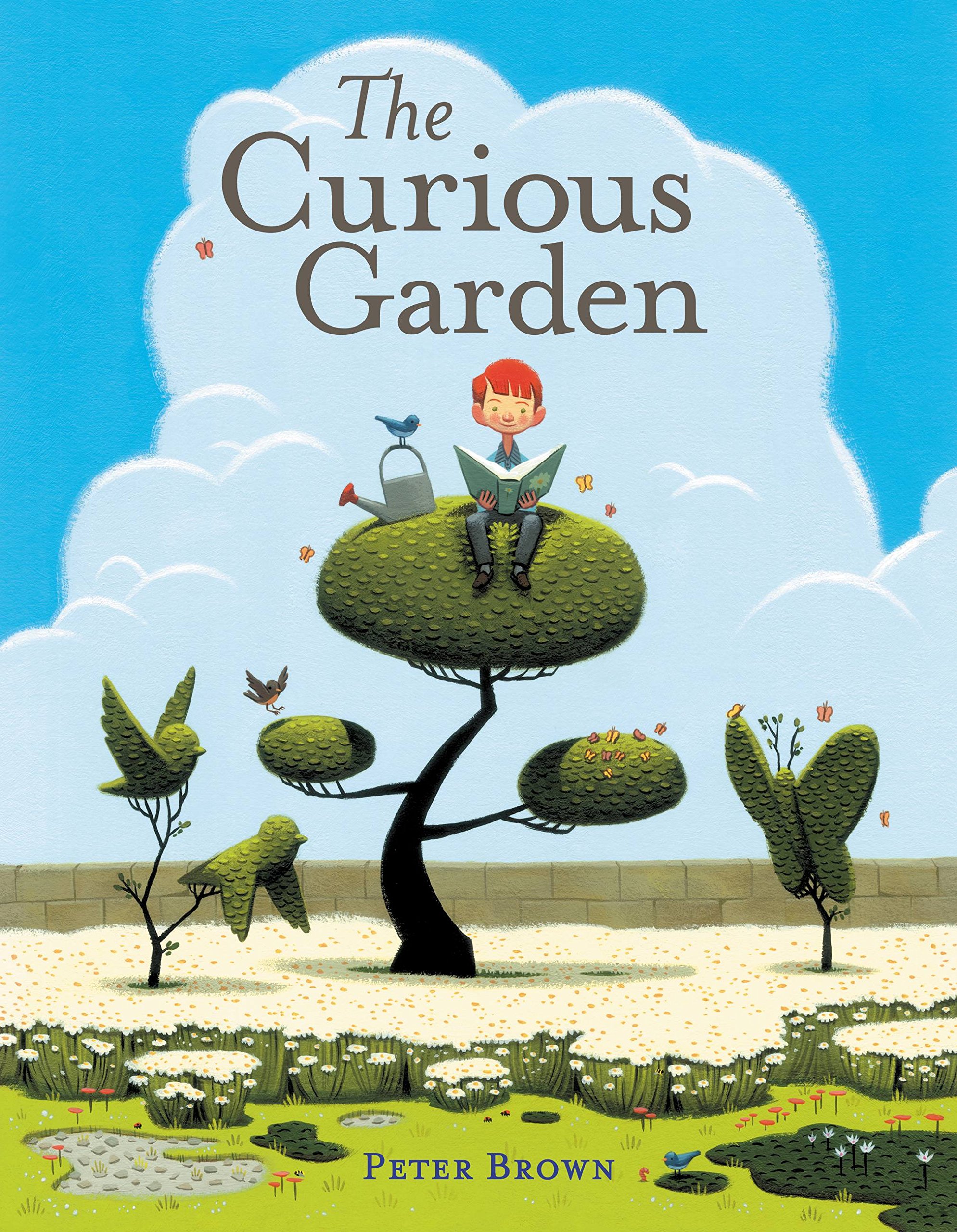 RELATINGTO CULTURE